Tarihçe
TUG, Kurullararası Ortak Çalıştayı'nda (29-31 Mart, 2013 - Antalya)
Türkiye'de Büyük Teleskoplar için Yer Belirleme Çalışmaları Çalıştayı – I (TAD ev sahipliğinde 11 Mayıs 2013, İstanbul)
CBS Katman Çalışması (2 Temmuz 2013- S.K.Yerli/ODTÜ, N.Aksaker/ÇÜ, A.Erdoğan/ÇÜ ve T.Ak/İÜ)
Aday Adayı Belirleme Çalışması (2-3 Ağustos 2013 TUG- Tansel Ak/İÜ, Nazım Aksaker/ÇÜ, Zeki Aslan, Volkan Bakış/AkdÜ, Osman Demircan/ÇOMÜ, Zeki Eker/AkdÜ, Erdem Erdi/ÇÜ, M. Akif Erdoğan/ÇÜ, Serdar Evren/EÜ, Kazım Kaba/ÇÜ, Varol Keskin/EÜ, İbrahim Küçük/ERÜ, Tuncay Özdemir/İnÜ, Tuncay Özışık/TUG, Dilek Koç San/AkdÜ, Taner San/AkdÜ, Selim O. Selam/AÜ, Korhan Yelkenci/İÜ, Sinan Kaan Yerli/ODTÜ)
Tarihçe(CC,DEM,CL,PWV,AOT,WS=1.0)
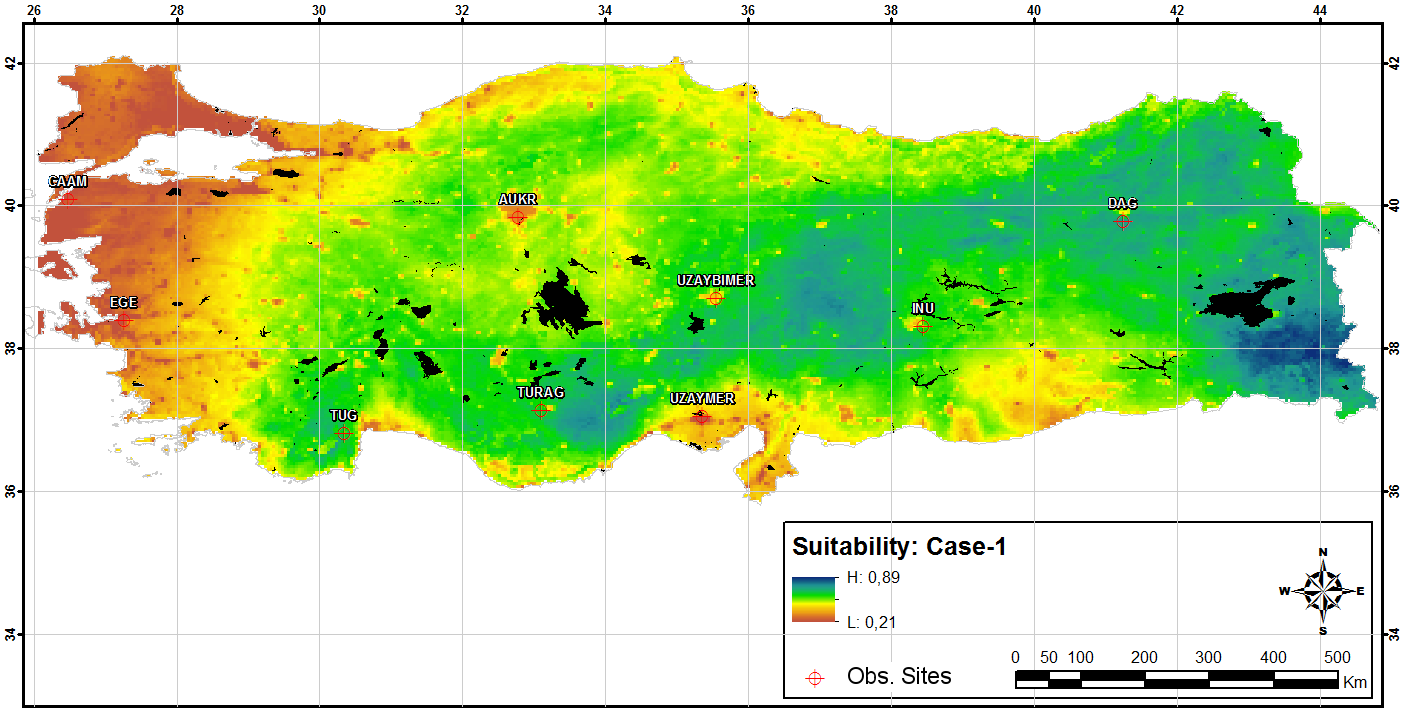 Aksaker ve ark. 2015
Tarihçe
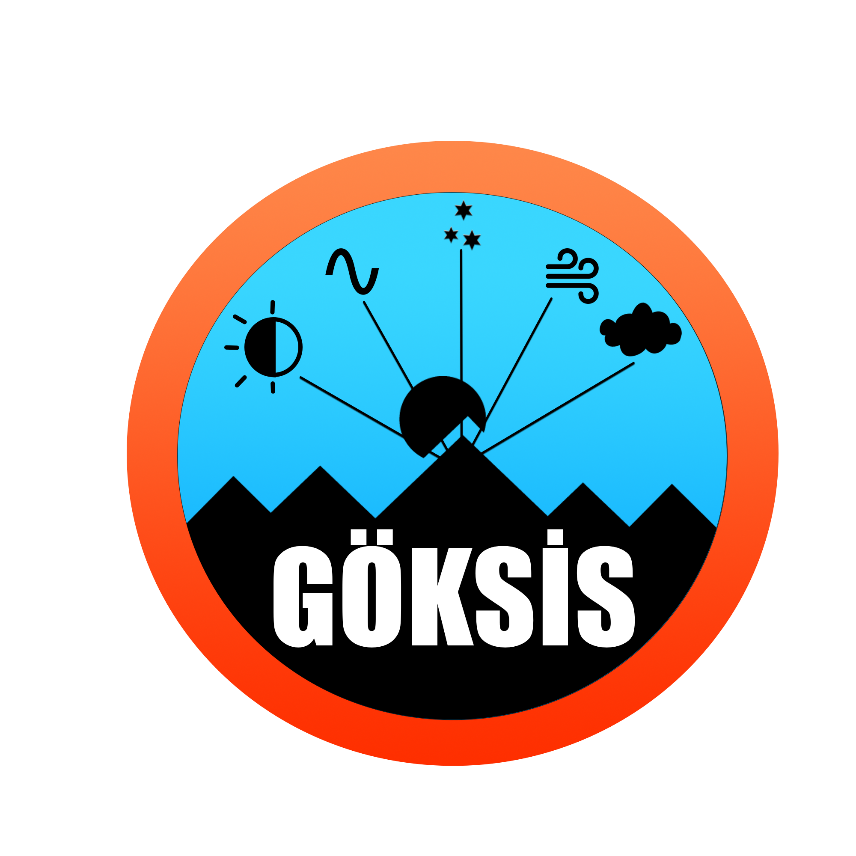 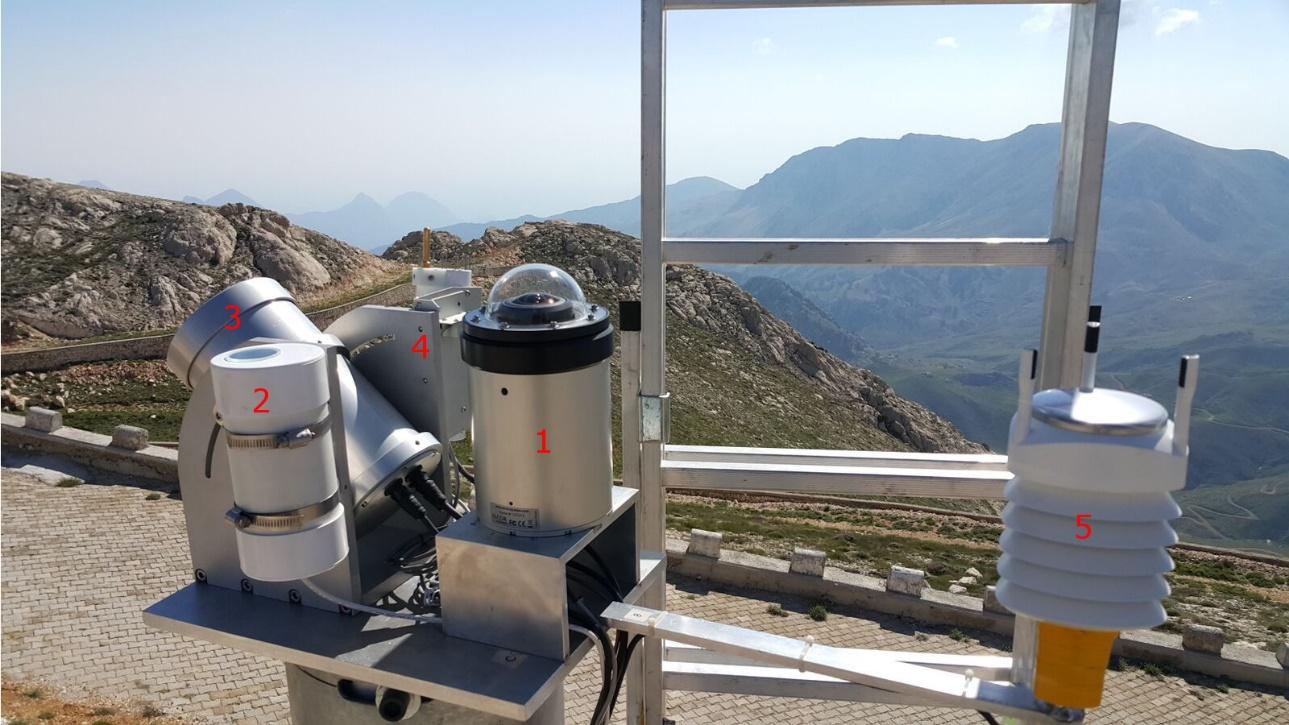 1-ASC
2-SQM3-SM4-Boltwood5-Meteo
113F266
???
Dünyada Astronomik Yer Seçimi Çalışması (117F309)
Nazım Aksaker, Kazım Kaba, Zuhal Kurt, Mehmet Akif Erdoğan, Sinan Kaan Yerli, Cahit Yeşilyaprak, İbrahim Küçük, Süha Berberoğlu, Mustafa Atılan.
AstroMeteo 2019 Çalıştayı 1-2 Şubat 2019 Atatürk Üniversitesi
İçerik
Neden? Nasıl?
FriOWL
Katmanlar?
Neresi iyi?
…
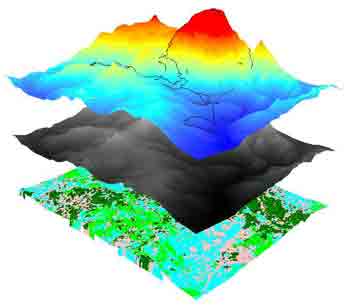 Neden?
?   , Teknoloji   , Teleskop Maliyeti~D2.3    =~2600 Gözlemevi
Dünya çapında Görünür/Kızılöte bölgede çalışabilecek teleskoplar için en uygun yerler yüksek çözünürlük (~1 km) ve güncel olarak (2019) ile belirlemek.
Gözlemevlerinin durumu karşılaştırmalı olarak ortaya çıkarmak.
Yeni bir gözlemevi kurmak isteyen Ülkeler, araştırma merkezleri ve üniversiteler için referans oluşturmak.
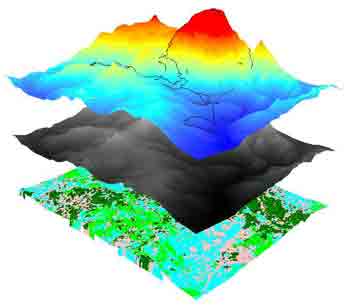 Nasıl?
Coğrafi Bilgi Sistemleri-Çok Kriterli Karar Analizi;
Akıllı haritalar üzerinde sonsuz veriyi bağlantılı şekilde gösterebilen, güncellenmesi sağlayan, analiz eden, raporlayan, işleri kolaylaştıran bir sistem olarak tanımlanabilir.
Uzaktan Algılama:
Cisimlere fiziksel olarak dokunmaksızın onların fiziksel ve konumsal özellikleri hakkında genellikle bilgi edinme sanatıdır.
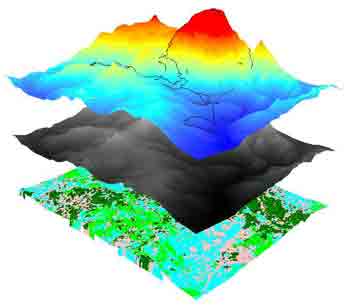 Nasıl?
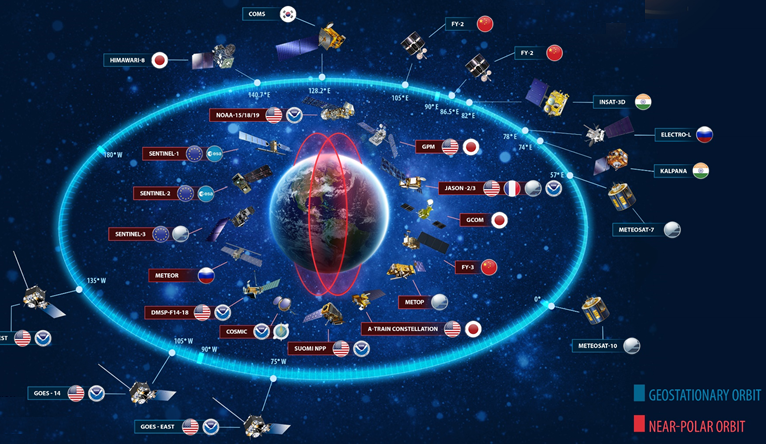 Nasıl?
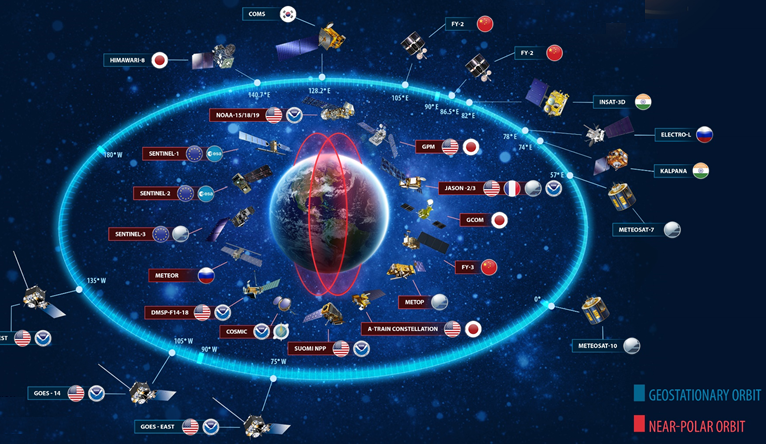 Nasıl?
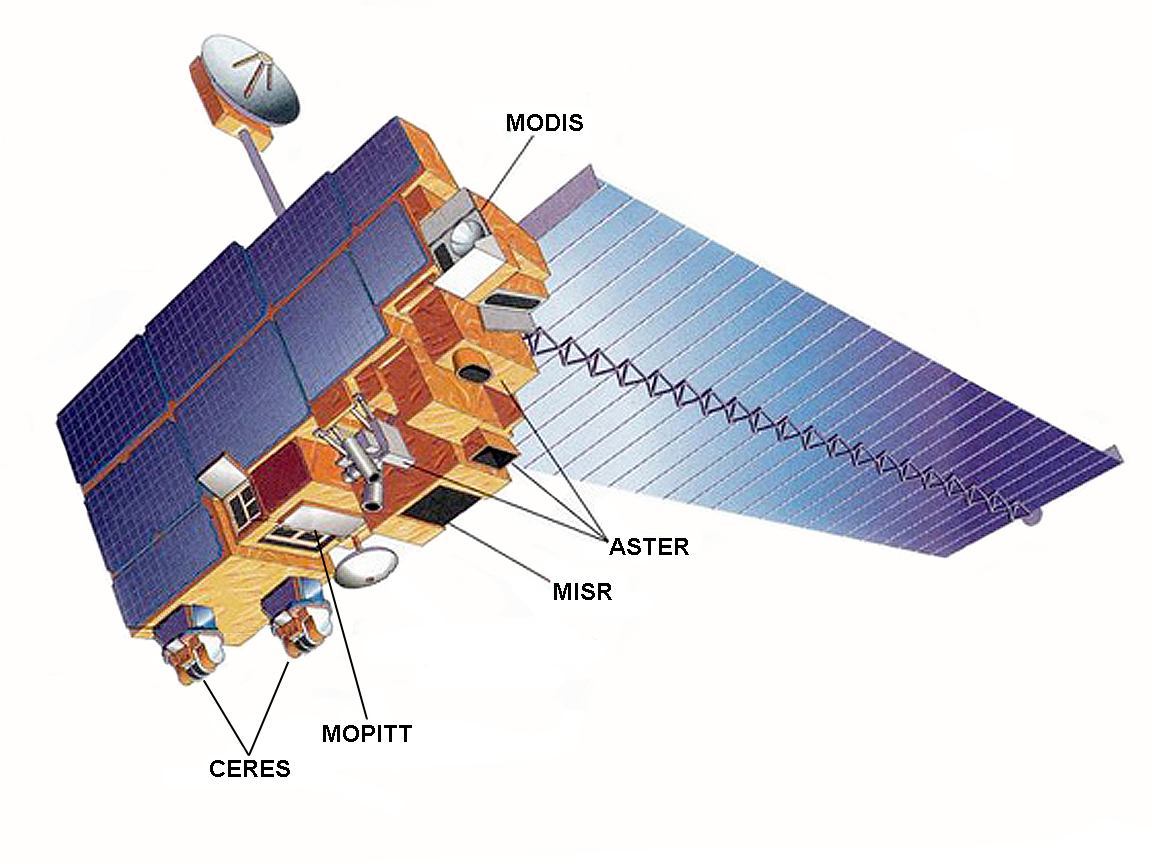 Nasıl?
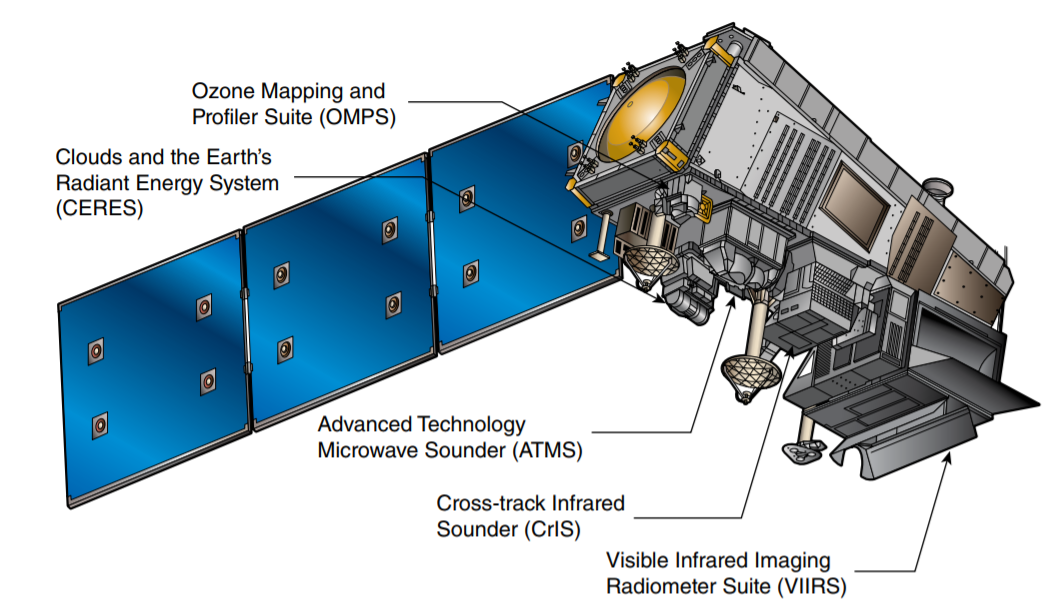 FriOWL
ESO’nun 42m -> 39m aşırı büyük optik teleskop

~1990 – 2010 Yer seçimi.

2010 yılında Cerro Armazones (3041m) seçildi.

FriOWL: A Site Selection Tool for the European Extremely Large Telescope (E-ELT) Project
FriOWL
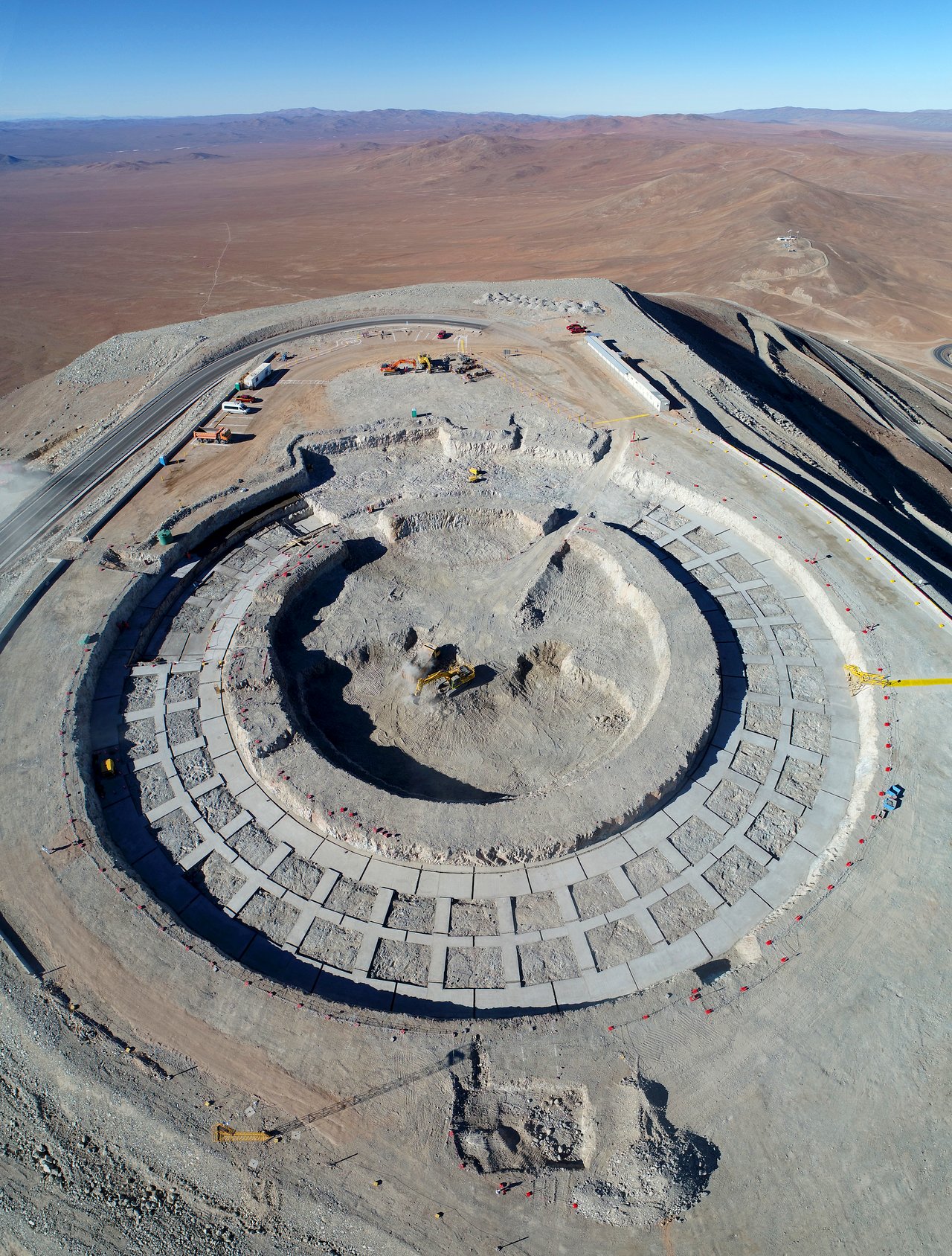 ESO’nun 42m -> 39m aşırı büyük optik teleskop

~1990 – 2010 Yer seçimi.

2010 yılında Cerro Armazones (3041m) seçildi.

FriOWL: A Site Selection Tool for the European Extremely Large Telescope (E-ELT) Project
29 Ekim 2018
FriOWL
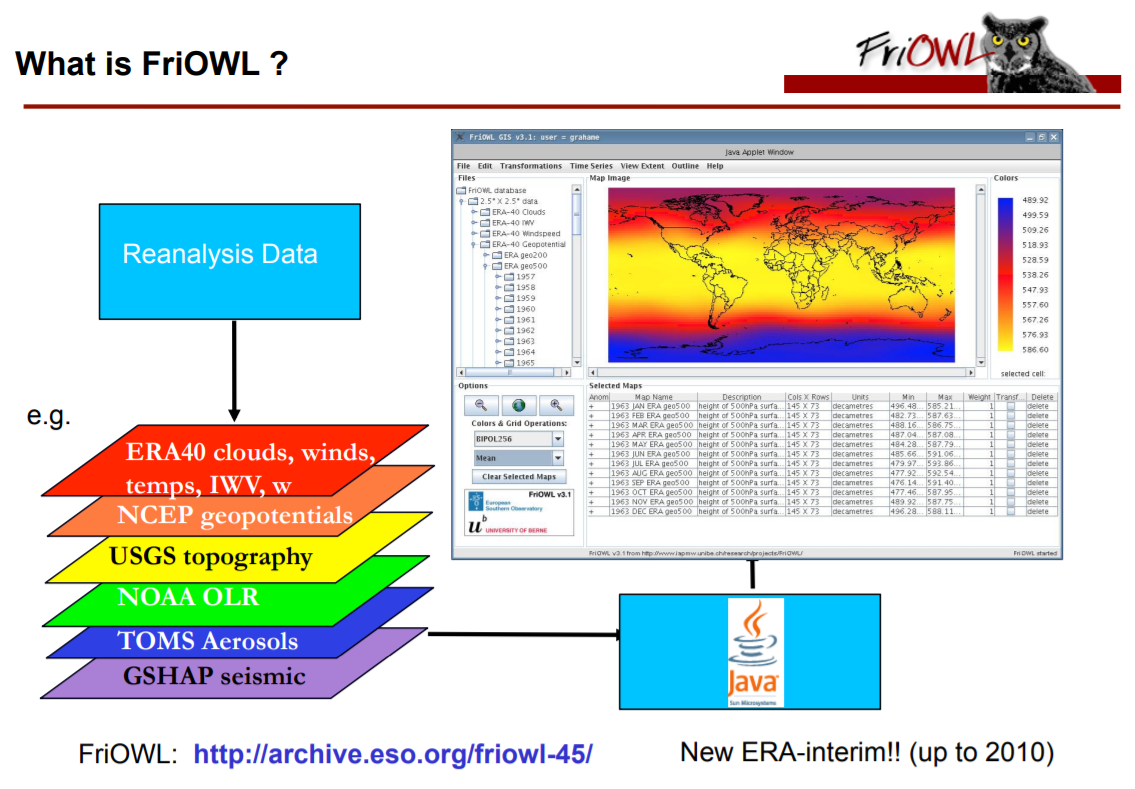 Katmanlar
Bulutluluk(CC) - MODIS
Sayısal Yükseklik Modeli(DEM) - ASTER
Işık Kirliliği (LP) - VIIRS
Atmosferik Su Buharı(PWV) - MODIS
Aerosol içeriği(AOT) - MODIS
Rüzgar Hızı(WS) – Model!
Jeolojik Yapı
Sismik Aktivite
Fay Hatlarına Uzaklık
Maden Aktivitesi
…
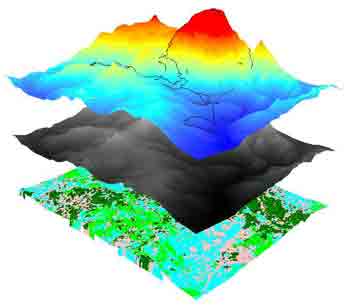 Gözlemevleri
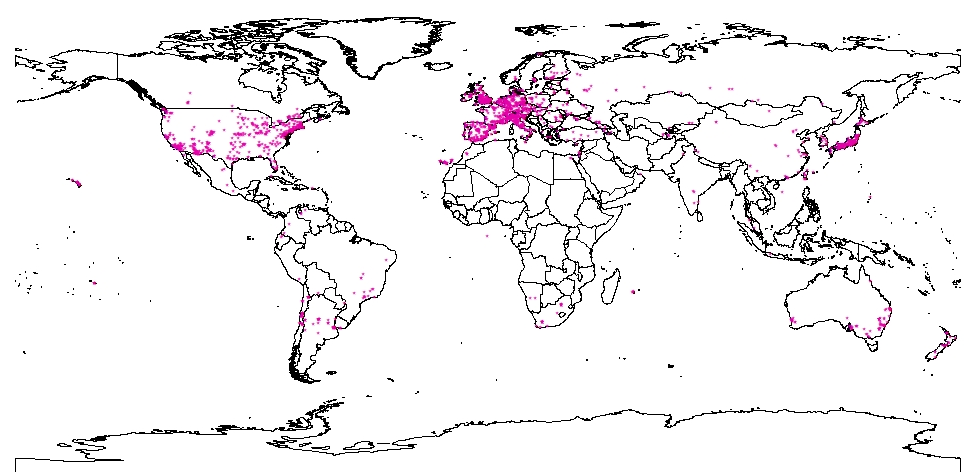 Bulutluluk(CC)
Işık Kirliliği (LP)
Atmosferik Su Buharı (PWV)
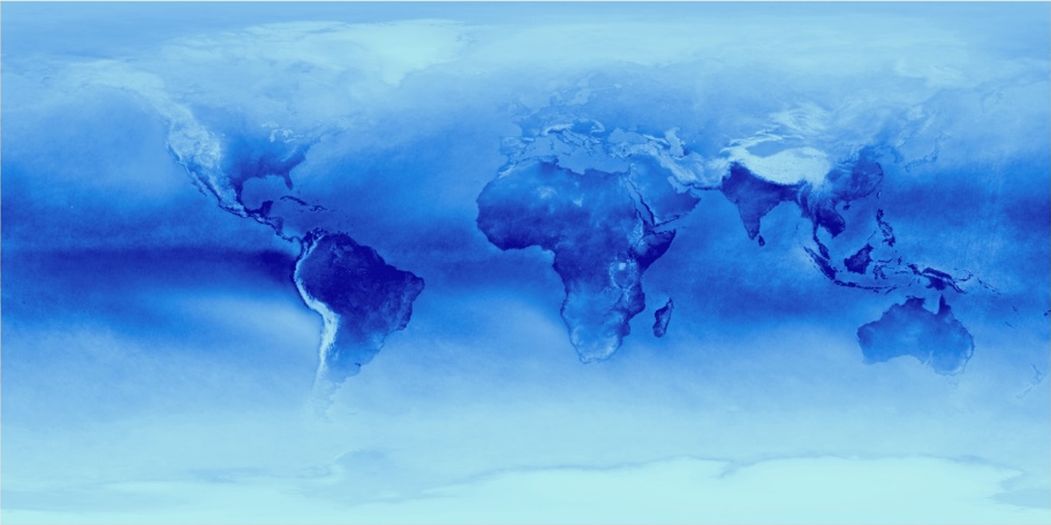 Sayısal Yükseklik Modeli (DEM)
Aerosol Optical Thickness (AOT)
Rüzgar Hızı (WS)
?
Veri
BOYUT:
1 Katman (1 Yıl) = 50 GB  hdf -> 100 GB tiff
Toplam = ~20 TB
İŞ İSTASYONU:
Intel Xenon CPU E5 2.4 GHz, 16 çekirdek, 64 GB RAM
SÜRE:
1 Katman (1 Yıl) = 3.5 Gün
Toplam = ~2 Ay
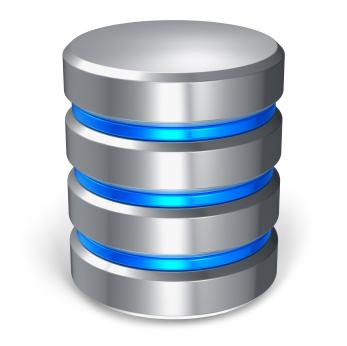 Senaryo (CC=1.0,DEM=1.0,LP=1.0)
Sonuçlar
Çalışma Mayıs-2018 başladı ve devam ediyor…
İlk aşamada CC(20 yıl)+DEM(2016)+LP(2019) çalışılacak
Yeni kriterler/katmanlar araştırılıyor.
Potansiyel yerler yerinde gözlemler ile belirlenmesi zorunlu.
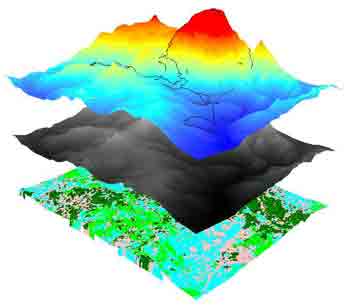 ???
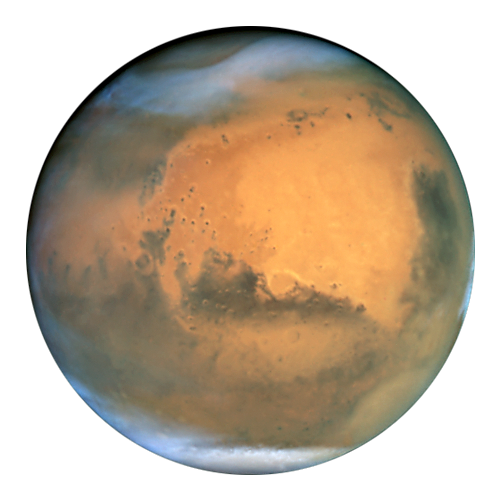 Teşekkürler…
Katmanlar;Bulutluluk(CC) - MODIS
MOD35-L2 (61)
19 bantlı algoritma (8.6-11 um band)
250m@nadir, 
36 bant (Multispektral)
Ayrıntılar -> ZÜHAL
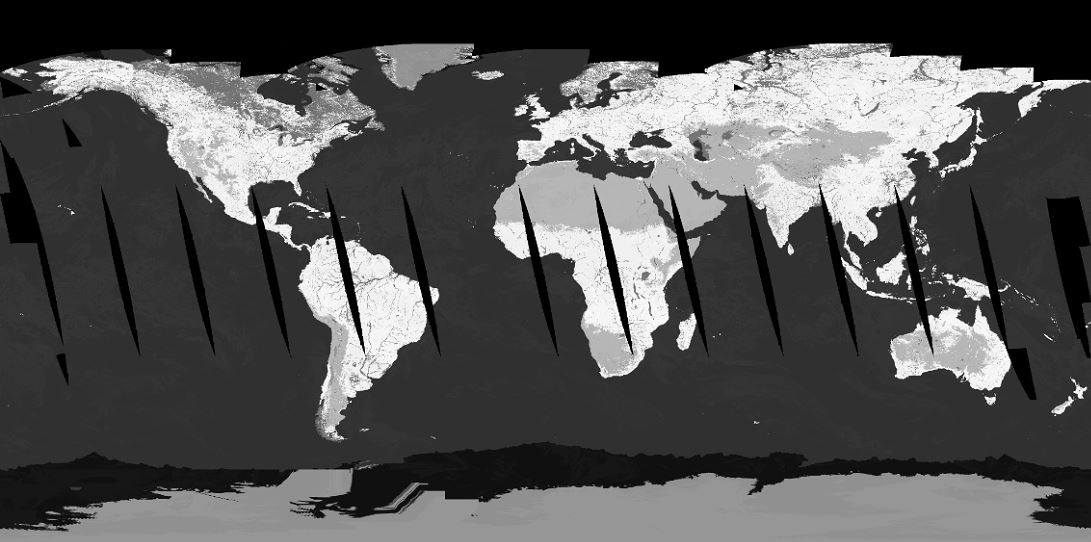 Katmanlar;Sayısal Yükseklik Modeli (DEM) - ASTER
ASTER GDEM, SRTM, ALOS, MOLA, LİDAR…
ASTER GDEM; 
Daha geniş kapsam ( ±83° latitude)
Yüksek çözünürlük ( 1 arcsec – 30m)
ALOS; 
Kapsam ( ±82° latitude)
Yüksek çözünürlük ( 1 arcsec – 30m)
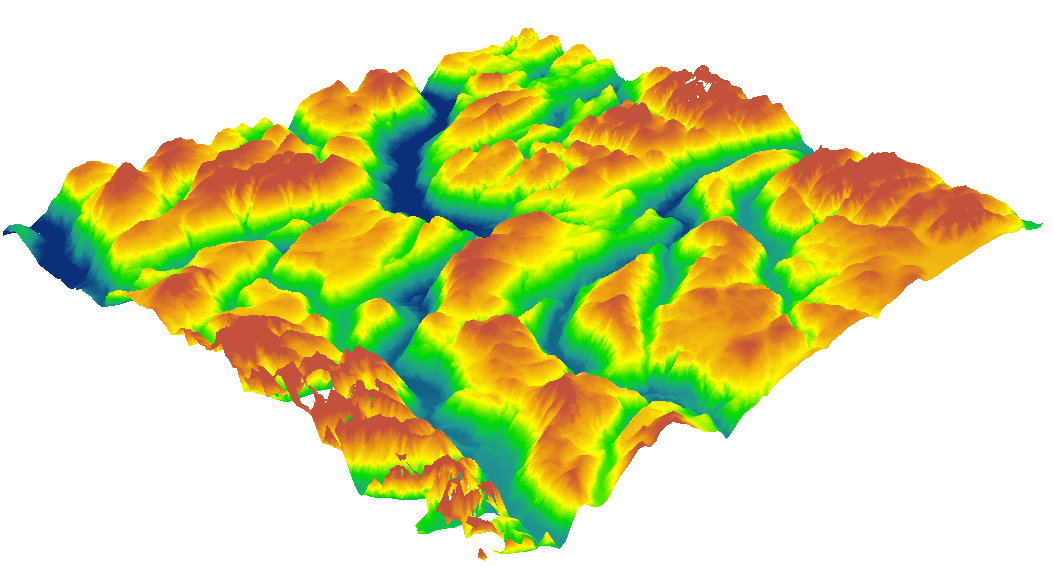 Katmanlar;Işık Kirliliği(LP) - VIIRS
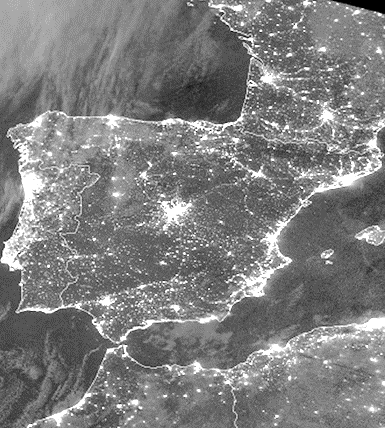 SUOMI/NPP-VIIRS: Visible Infrared Imaging Radiometer Suite 
5 High resolution Imagery channels (I-bands)
16 Moderate resolution channels (M-bands)
Day/Night Band (DNB), 1 pixel=375m
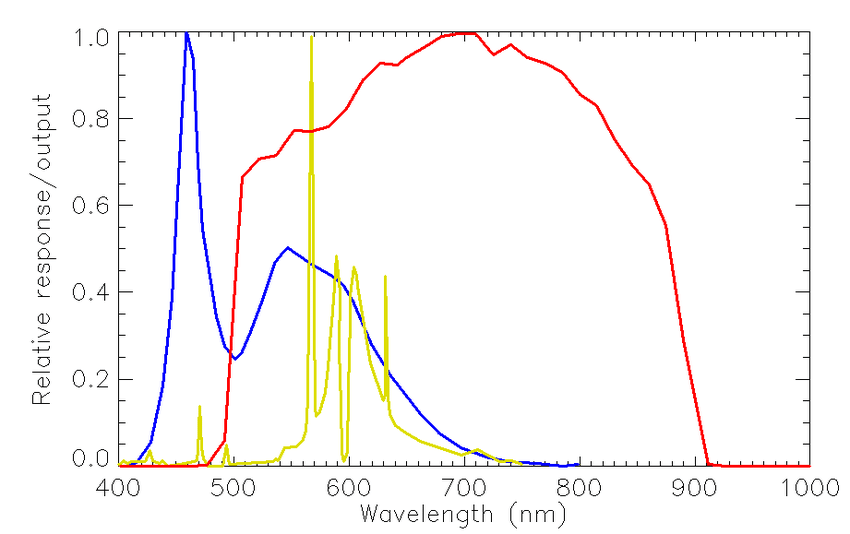 Katmanlar;Atmosferik Su Buharı(PWV) - MODIS
MOD05/-MODIS: Precipitable Water Vapor (PWV) 
1 Pixel = 5 km
Algoritma (5 Band ~0.94 um)
Katmanlar;Rüzgar
Sinoptik gözlemler,
Küresel Rüzgar,
Yüksek Çözünürlüklü,
ERA40, INTERIM, vb.
Modeller?.
???